Intelligent Systems (AI-2)

Computer Science cpsc422, Lecture 14

Oct, 11, 2017
Slide credit: some slides adapted from Stuart Russell (Berkeley)
CPSC 422, Lecture 14
Slide 1
422 big picture: Where are we?
StarAI (statistical relational AI)
Hybrid: Det +Sto
Prob CFG
Prob  Relational Models
Markov Logics
Deterministic
Stochastic
Belief Nets
Logics
Approx. : Gibbs
First Order Logics
Markov Chains and HMMs
Forward, Viterbi….
Approx. : Particle Filtering
Ontologies
Temporal rep.
Query
Full Resolution
SAT
Undirected Graphical Models
	Markov Networks
  Conditional Random Fields
Markov Decision Processes  and  
Partially Observable MDP
Planning
Value Iteration
Approx. Inference
Representation
Reinforcement Learning
Applications of AI
Reasoning
Technique
CPSC 322, Lecture 34
Slide 2
[Speaker Notes: First Order Logics  (will build a little  on Prolog and 312)
Temporal reasoning from NLP 503 lectures
Reinforcement Learning (not done in 340, at least in the latest offering)
Markov decision process
Set of states S, set of actions A
Transition probabilities to next states P(s’| s, a′)
Reward functions R(s, s’, a)
RL is based on MDPs, but
Transition model is not known
Reward model is not known
While for MDPs we can compute an optimal policy
RL learns an optimal policy]
Lecture Overview(Temporal Inference)
Filtering (posterior distribution over the current state given evidence to date)
From intuitive explanation to formal derivation
Example
Prediction (posterior distribution over a future state given evidence to date)
(start) Smoothing (posterior distribution over a past state given all evidence to date)
CPSC 422, Lecture 14
3
[Speaker Notes: Filtering (posterior distribution over the current state given evidence to date)
Prediction (posterior distribution over a future state given evidence to date
Smoothing (posterior distribution over a past state given all evidence to date)
Most Likely Sequence (given the evidence seen so far)]
Markov Models
Markov Chains
Hidden Markov Model
Partially Observable Markov Decision Processes (POMDPs)
Markov Decision Processes (MDPs)
CPSC422, Lecture 5
Slide 4
Hidden Markov Model
A Hidden Markov Model (HMM) starts with a Markov chain, and adds a noisy observation/evidence about the state at each time step:
|domain(X)| = k

|domain(E)| = h
P (X0) specifies initial conditions

P (Xt+1|Xt) specifies the dynamics

P (Et |St) specifies the sensor model
CPSC422, Lecture 5
Slide 5
Simple Example
(We’ll use this as a running example)
Guard stuck in a high-security bunker
Would like to know if it is raining outside
Can only tell by looking at whether his boss comes into the bunker with an umbrella every day
Transition model
State
variables
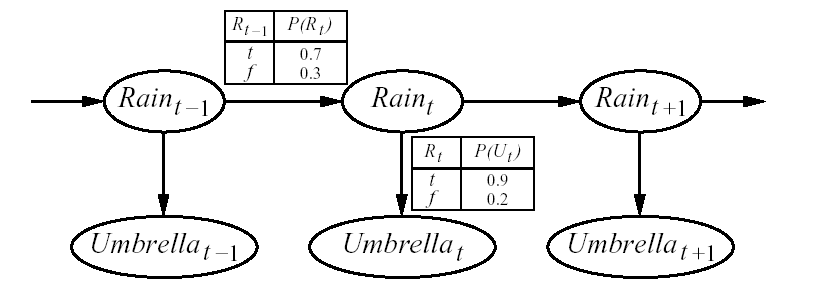 Observation model
Observable variables
[Speaker Notes: Temporal step size?]
Useful inference in HMMs
In general (Filtering): compute the posterior distribution over the current state given all evidence to date
P(Xt  | e0:t )
CPSC422, Lecture 5
Slide 7
Intuitive Explanation for filtering recursive formula
P(Xt  | e0:t )
Slide 8
CPSC422, Lecture 5
[Speaker Notes: We will examine this more formally when we discuss temporal models]
Filtering
Idea: recursive approach 
Compute filtering up to time t-1, and then include the evidence for time t (recursive estimation)‏
P(Xt | e0:t) = P(Xt | e0:t-1,et )     dividing up the evidence
    = α P(et | Xt, e0:t-1 ) P(Xt | e0:t-1 )  WHY?
    = α P(et | Xt) P(Xt | e0:t-1 )  WHY?
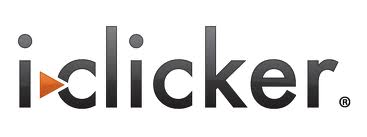 A. Bayes Rule
B. Cond. Independence
C. Product Rule
One step prediction of current state given evidence up to t-1
Inclusion of new evidence: this is available from..
So we only need to compute P(Xt | e0:t-1 )
[Speaker Notes: It is bayes but using a general form (not the standard one) and also the “normalized” form
This is a clicker question for two questions, the two WHY]
CPSC 422, Lecture 14
Slide 10
CPSC 422, Lecture 14
Slide 11
“moving” the conditioning
CPSC 422, Lecture 14
Slide 12
why?
Filtering
Prove it?
Compute  P(Xt | e0:t-1 )
P(Xt | e0:t-1 ) = ∑xt-1 P(Xt, xt-1 |e0:t-1 ) = ∑xt-1 P(Xt | xt-1 , e0:t-1 ) P( xt-1 | e0:t-1 ) = 
= ∑xt-1 P(Xt | xt-1 ) P( xt-1 | e0:t-1 ) because of..
Filtering at time t-1
Transition model!
Putting it all together, we have the desired recursive formulation  
 P(Xt | e0:t) = α P(et | Xt) ∑xt-1 P(Xt | xt-1 ) P( xt-1 | e0:t-1 )
Filtering at time t-1
Inclusion of new evidence
(sensor model)‏
Propagation to time t
P( Xt-1 | e0:t-1 ) can be seen as a message f0:t-1 that is propagated forward along the sequence, modified by each transition and updated by each observation
Filtering
Thus, the recursive definition of filtering at time t in terms of filtering at time t-1 can be expressed as a FORWARD procedure 
f0:t  = α FORWARD (f0:t-1, et) 
which implements the update described in
P(Xt | e0:t) = α P(et | Xt) ∑xt-1 P(Xt | xt-1 ) P( xt-1 | e0:t-1 )
Filtering at time t-1
Inclusion of new evidence
(sensor model)
Propagation to time t
Analysis of Filtering
Because of the recursive definition in terms for the forward message, when all variables are discrete the time for each update is constant (i.e. independent of t )

The constant depends of course on the size of the state space
[Speaker Notes: and the type of temporal model (more subtle)]
Rain Example
Suppose our security guard came with a prior belief of 0.5 that it rained on day 0, just before the observation sequence started. 
Without loss of generality, this can be modelled with a fictitious state R0 with no associated observation and P(R0) = <0.5, 0.5>
Day 1: umbrella appears (u1). Thus
P(R1 | e0:t-1 ) = P(R1) = ∑r0 P(R1 | r0 ) P(r0 ) 
= <0.7, 0.3> * 0.5 + <0.3,0.7> * 0.5 = <0.5,0.5>
0.5
     0.5
TRUE     0.5
FALSE   0.5
Rain2
Rain0
Rain1
Umbrella2
Umbrella1
Rain Example
Updating this with evidence from for t =1 (umbrella appeared) gives
P(R1| u1) = α P(u1 | R1) P(R1) = 
α<0.9, 0.2><0.5,0.5> = α<0.45, 0.1> ~ <0.818, 0.182> 
Day 2: umbella appears (u2). Thus
P(R2 | e0:t-1 ) = P(R2 | u1 ) = ∑r1 P(R2 | r1 ) P(r1 | u1) =
= <0.7, 0.3> * 0.818 + <0.3,0.7> * 0.182 ~ <0.627,0.373>
0.627
 0.373
0.5
 0.5
TRUE     0.5
FALSE   0.5
0.818
     0.182
Rain2
Rain0
Rain1
Umbrella2
Umbrella1
Rain Example
Updating this with evidence from for t =2 (umbrella appeared) gives
P(R2| u1 , u2) = α P(u2 | R2) P(R2| u1) = 
α<0.9, 0.2><0.627,0.373> = α<0.565, 0.075> ~ <0.883, 0.117> 
Intuitively, the probability of rain increases, because the umbrella appears twice in a row
0.627
 0.373
0.5
 0.5
TRUE     0.5
FALSE   0.5
0.883
     0.117
0.818
     0.182
Rain2
Rain0
Rain1
Umbrella2
Umbrella1
Practice exercise (home)
Compute filtering at t3 if the 3rd observation/evidence is no umbrella (will put solution on inked slides)
CPSC 422, Lecture 14
Slide 19
Lecture Overview
Filtering (posterior distribution over the current state given evidence to date)
From intuitive explanation to formal derivation
Example
Prediction (posterior distribution over a future state given evidence to date)
(start) Smoothing (posterior distribution over a past state given all evidence to date)
CPSC 422, Lecture 14
20
[Speaker Notes: Filtering (posterior distribution over the current state given evidence to date)
Prediction (posterior distribution over a future state given evidence to date
Smoothing (posterior distribution over a past state given all evidence to date)
Most Likely Sequence (given the evidence seen so far)]
Prediction P(Xt+k+1 | e0:t )
Can be seen as filtering without addition of new evidence
In fact, filtering already contains a one-step prediction
P(Xt | e0:t) = α P(et | Xt) ∑xt-1 P(Xt | xt-1 ) P( xt-1 | e0:t-1 )
Filtering at time t-1
Inclusion of new evidence
(sensor model)‏
Propagation to time t
We need to show how to recursively predict the state at time t+k +1 from a prediction for state t + k 
P(Xt+k+1 | e0:t ) = ∑xt+k P(Xt+k+1, xt+k |e0:t ) = ∑xt+k P(Xt+k+1 | xt+k , e0:t ) P( xt+k | e0:t ) = 
= ∑xt+k P(Xt+k+1 | xt+k ) P( xt+k | e0:t )

Let‘s continue with the rain example and compute the probability of Rain on day four after having seen the umbrella in day one and two: P(R4| u1 , u2)
Prediction for state t+ k
Transition model
Rain Example
Prediction from day 2 to day 3
P(X3 | e1:2 ) = ∑x2 P(X3 | x2 ) P( x2 | e1:2 ) = ∑r2 P(R3 | r2 ) P( r2 | u1 u2 ) = 
= <0.7,0.3>*0.883 + <0.3,0.7>*0.117 = <0.618,0.265> + <0.035, 0.082> 
= <0.653, 0.347>
Prediction from day 3 to day 4
P(X4 | e1:2 ) = ∑x3 P(X4 | x3 ) P( x3 | e1:2 ) = ∑r3 P(R4 | r3 ) P( r3 | u1 u2 ) = 
= <0.7,0.3>*0.653 + <0.3,0.7>*0.347= <0.457,0.196> + <0.104, 0.243> 
= <0.561, 0.439>
0.627
 0.373
0.5
 0.5
0.561
 0.439
0.653
 0.347
0.5
0.5
0.883
     0.117
0.818
     0.182
Rain4
Rain3
Rain0
Rain1
Rain2
Umbrella4
Umbrella1
Umbrella2
Umbrella3
Rain Example
What happens if I try to predict further and further into the future?
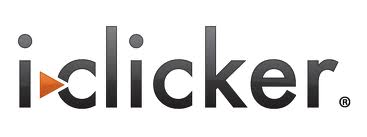 A. Probability of Rain will oscillate
B. Probability of Rain will decrease indefinitely to zero
C. Probability of Rain will converge to a specific value
Rain Example
Intuitively, the probability that it  will rain decreases for each successive day, as the influence of the observations from the first two days decays
What happens if I try to predict further and further into the future?
It can be shown that the predicted distribution converges to the stationary distribution of the Markov process defined by the transition model (<0.5,0.5> for the rain example)‏
When the convergence happens, I have basically lost all the  information provided by the existing observations, and I can’t generate any meaningful prediction on states from this point on
The time necessary to reach this point is called mixing time. 
The more uncertainty there is in the transition model, the shorter  the mixing time will be 
Basically,  the more uncertainty there is in what happens at t+1 given that I know what happens in t, the faster the information that I gain from evidence on the state at  t dissipates with time
[Speaker Notes: the stationary distribution of the Markov process. Technically this is the eigenvector of the transition matrix
The probability that the chain will be in a given state at any time]
Inference Tasks in Temporal Models
Smoothing: P(Xt-k | e0:t ) 
Compute the posterior distribution over a past state given all evidence to date
In the rain example, this would mean computing the probability that it rained five days ago given all the observations on umbrella made so far
Useful to better estimate what happened by incorporating additional evidence to the evidence available at that time
Most Likely Explanation: argmaxX0:t P(X0:t | e0:t ) 
Given a sequence of observations, find the sequence of states that is most likely to have generated them
Useful in many applications, e.g., speech recognition: find the most likely sequence of words given a sequence of sounds
Lecture Overview
Filtering (posterior distribution over the current state given evidence to date)
From intuitive explanation to formal derivation
Example
Prediction (posterior distribution over a future state given evidence to date)
(start) Smoothing (posterior distribution over a past state given all evidence to date)
CPSC 422, Lecture 14
26
[Speaker Notes: Filtering (posterior distribution over the current state given evidence to date)
Prediction (posterior distribution over a future state given evidence to date
Smoothing (posterior distribution over a past state given all evidence to date)
Most Likely Sequence (given the evidence seen so far)]
Smoothing
Smoothing: Compute the posterior distribution over a past state given all evidence to date
P(Xk | e0:t )  for 1 ≤ k < t
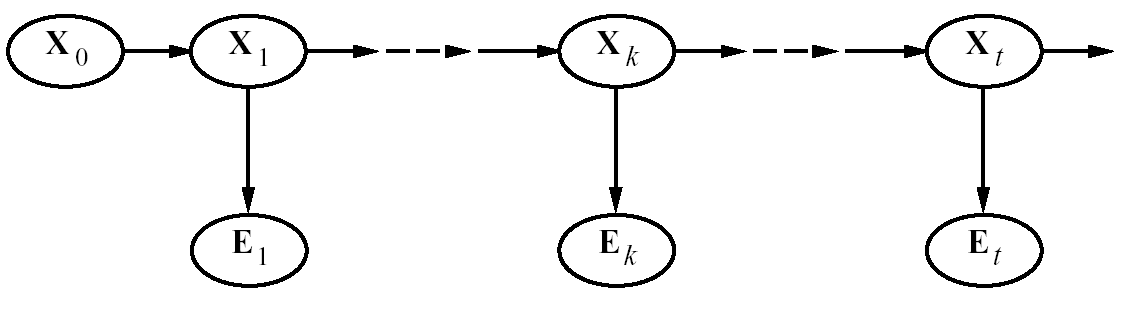 E0
Smoothing
P(Xk | e0:t) = P(Xk | e0:k,ek+1:t )     dividing up the evidence
    = α P(Xk | e0:k ) P(ek+1:t | Xk, e0:k ) using… 
    = α P(Xk | e0:k ) P(ek+1:t | Xk)  using…
forward message from filtering up to state k, 
f 0:k
backward message, 
b k+1:t
computed by a recursive process that runs backwards from t
Smoothing
P(Xk | e0:t) = P(Xk | e0:k,ek+1:t )     dividing up the evidence
    = α P(Xk | e0:k ) P(ek+1:t | Xk, e0:k ) using Bayes Rule
    = α P(Xk | e0:k ) P(ek+1:t | Xk) By Markov assumption on evidence
forward message from filtering up to state k, 
f 0:k
backward message, 
b k+1:t
computed by a recursive process that runs backwards from t
[Speaker Notes: Conditional independence]
Learning Goals for today’s class
You can:
Describe Filtering and derive it by manipulating probabilities
Describe Prediction and derive it by manipulating probabilities
Describe Smoothing and derive it by manipulating probabilities
CPSC 422, Lecture 14
Slide 30
TODO for Fri
Keep Reading Textbook Chp 8.5
Keep working on assignment-2 (due on Fri, Oct 20)
CPSC 422, Lecture 14
Slide 31